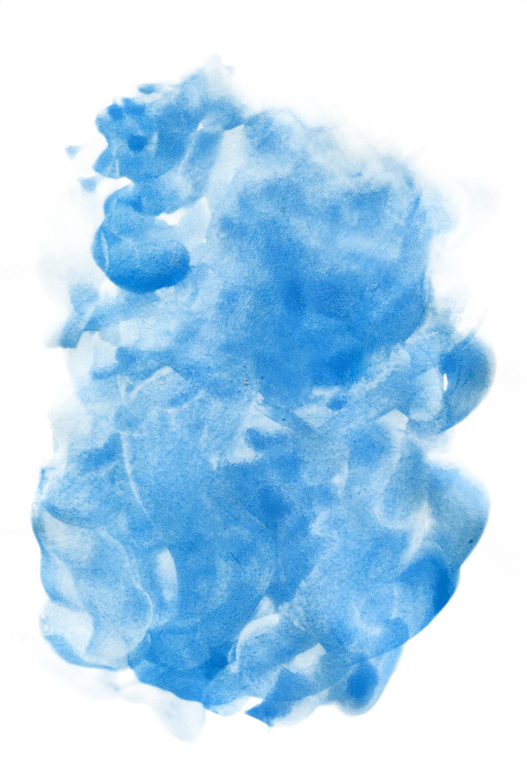 Teaching Creatively
Presented by Lindsay Onufer, Teaching and Learning Consultant
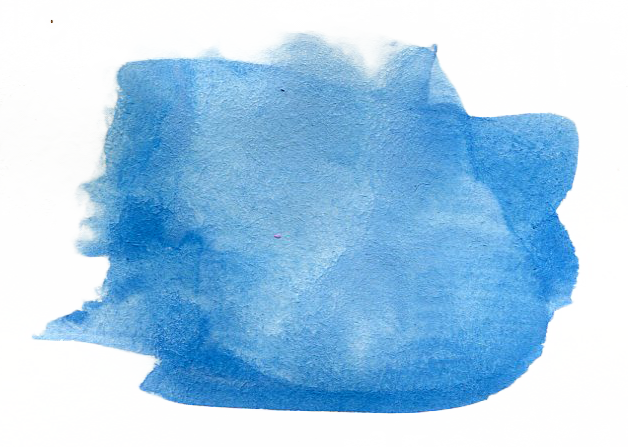 Identify a 
teaching challenge
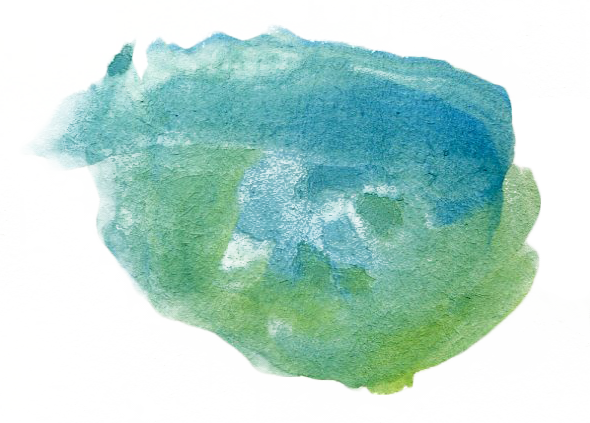 Teaching challenges could include: 
assignments; class activities;
course materials; or 
student knowledge, skills, 
or behaviors (or lack thereof)
By the end of this session, you will be able to:
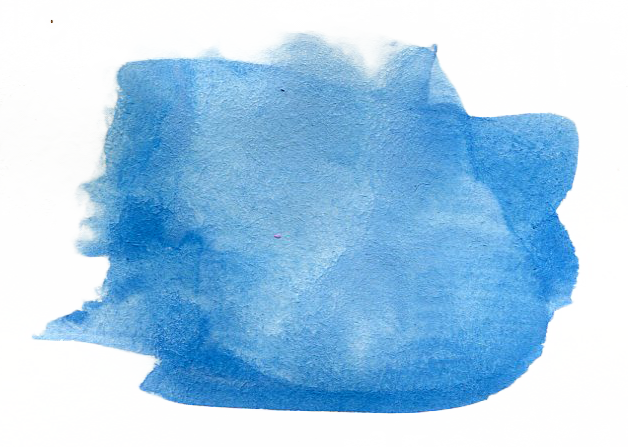 Identify and describe several creative teaching techniques.
Plan to revise one or several aspects of a course to address a teaching challenge creatively.
Objectives
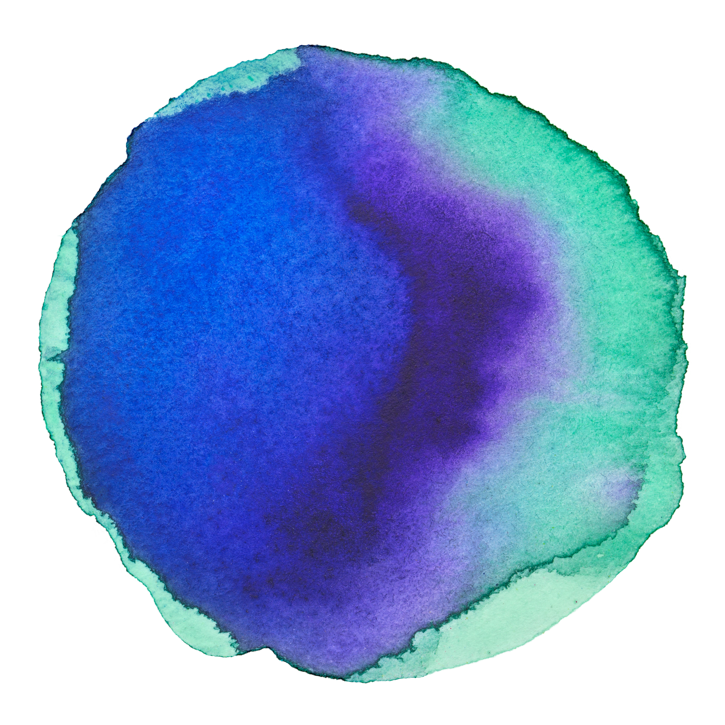 Teaching creatively doesn’t necessarily involve:
Teaching for student creativity
Lots of instructor time or effort
Revising your entire course
Incorporating technology
Replacing all traditional teaching
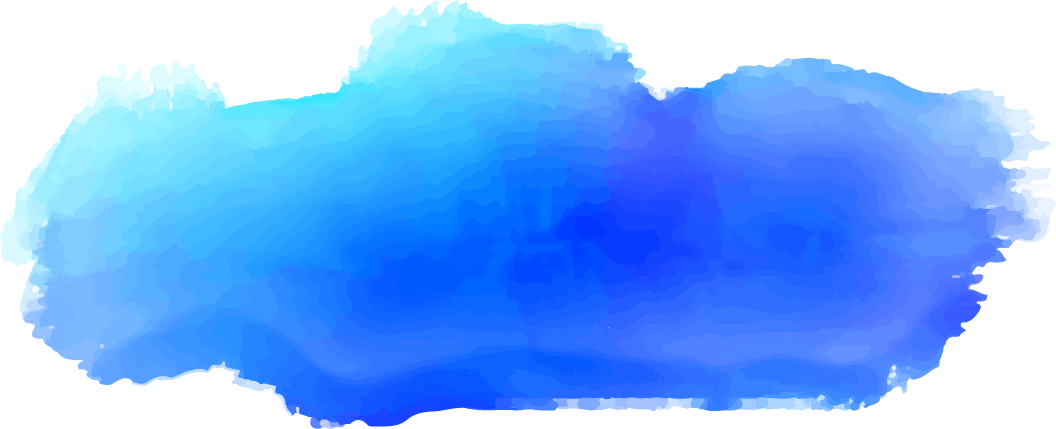 Teaching creatively involves revising or reinterpreting some aspect of your course (material, product, or process) to address a teaching challenge.
“Using imaginative approaches to make learning more interesting and effective.”
(Kounios & Beeman, 2015)
(NACCCE, 1999, p.89)
Have you already done this?
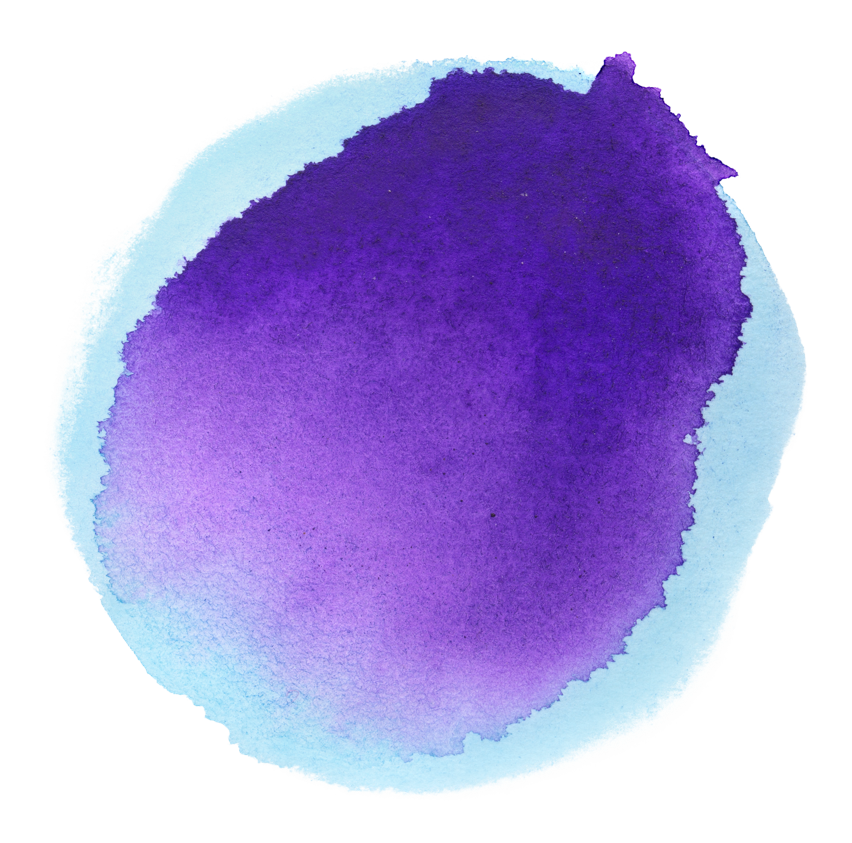 There are many potential benefits.
Facilitate deeper and/or new understanding of the discipline
Foster reflection
Increase student engagement and motivation
Provide more opportunities for active learning
Increase student autonomy
Build communication or collaboration skills
Increase sense of belonging or community in the classroom
(Starko, 2017; Warren, 2013)
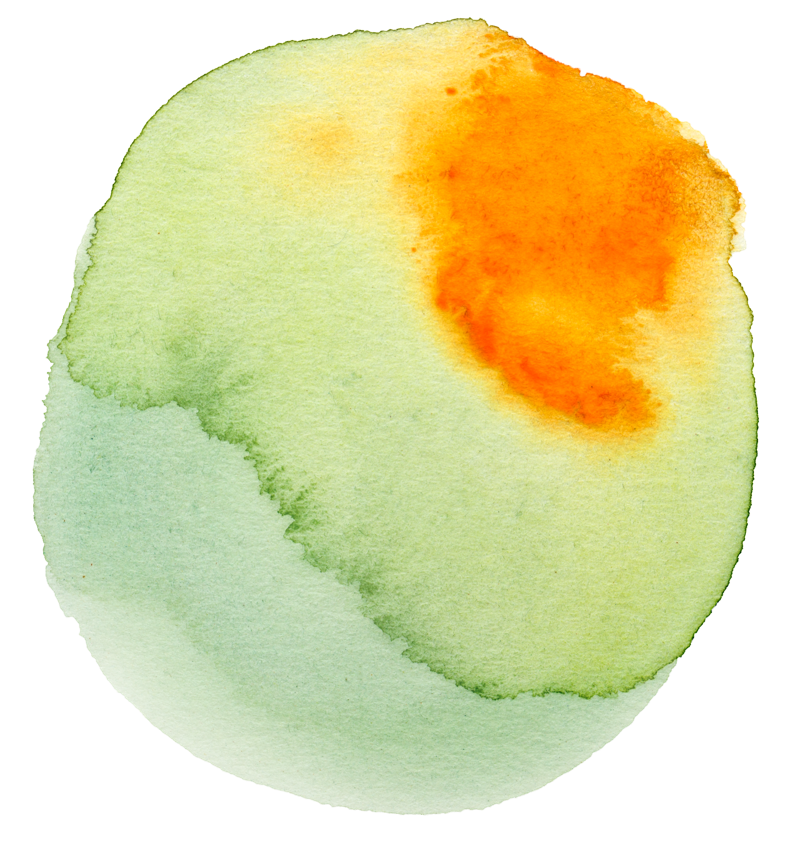 Let’s look at some examples.
Lower instructor 
effort/class time
Higher instructor
effort/class time
Simulation with role play
Gamification
Process-oriented guided inquiry (POGIL), Problem-based learning, or Project-based learning
Flipping a lesson or course
Increased student involvement via peer-to-peer instruction, student designed or selected activities or assessments
CATs, SETs, or small teaching techniques
Creative use of metaphors or analogies
Using unconventional course materials
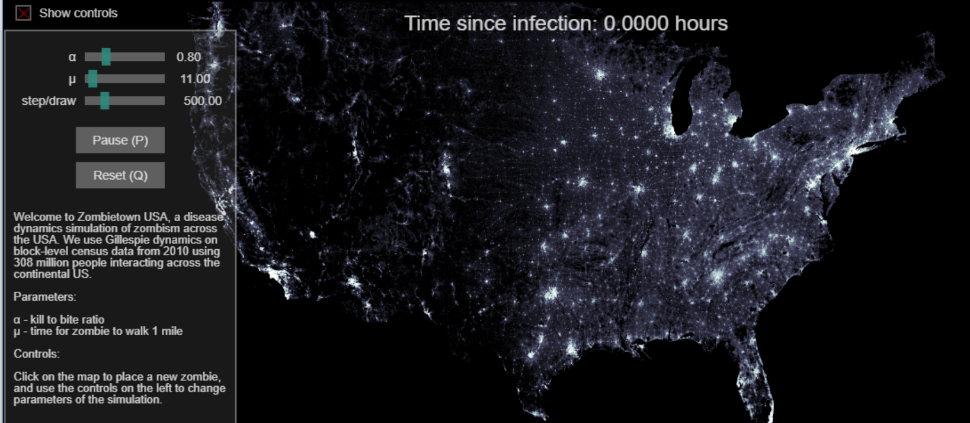 Elements of playfulness or whimsy do not necessarily detract from the learning experience (and can sometimes even add to it).
For a class project, Alex Alemi, Cornell Ph.D student, adapted a classic epidemic model (SIR) and used US census data to develop a simulator that predicts the spread of 
zombie-ism.
(Aron, 2015)
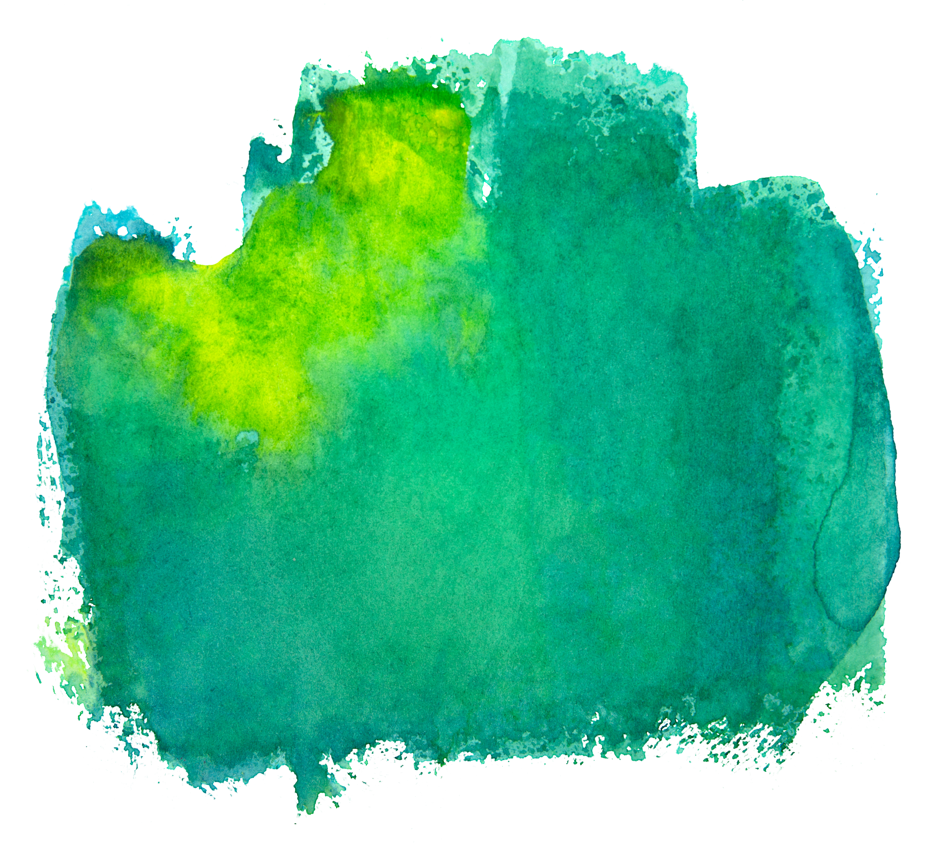 Your turn.
Revisit the teaching challenge you identified at the beginning of the workshop.
Working alone or with colleagues, identify a small or large improvement you could make to:
Teaching methodology
Course material(s)
The process or products students demonstrate or create in your course  
to address the problem.
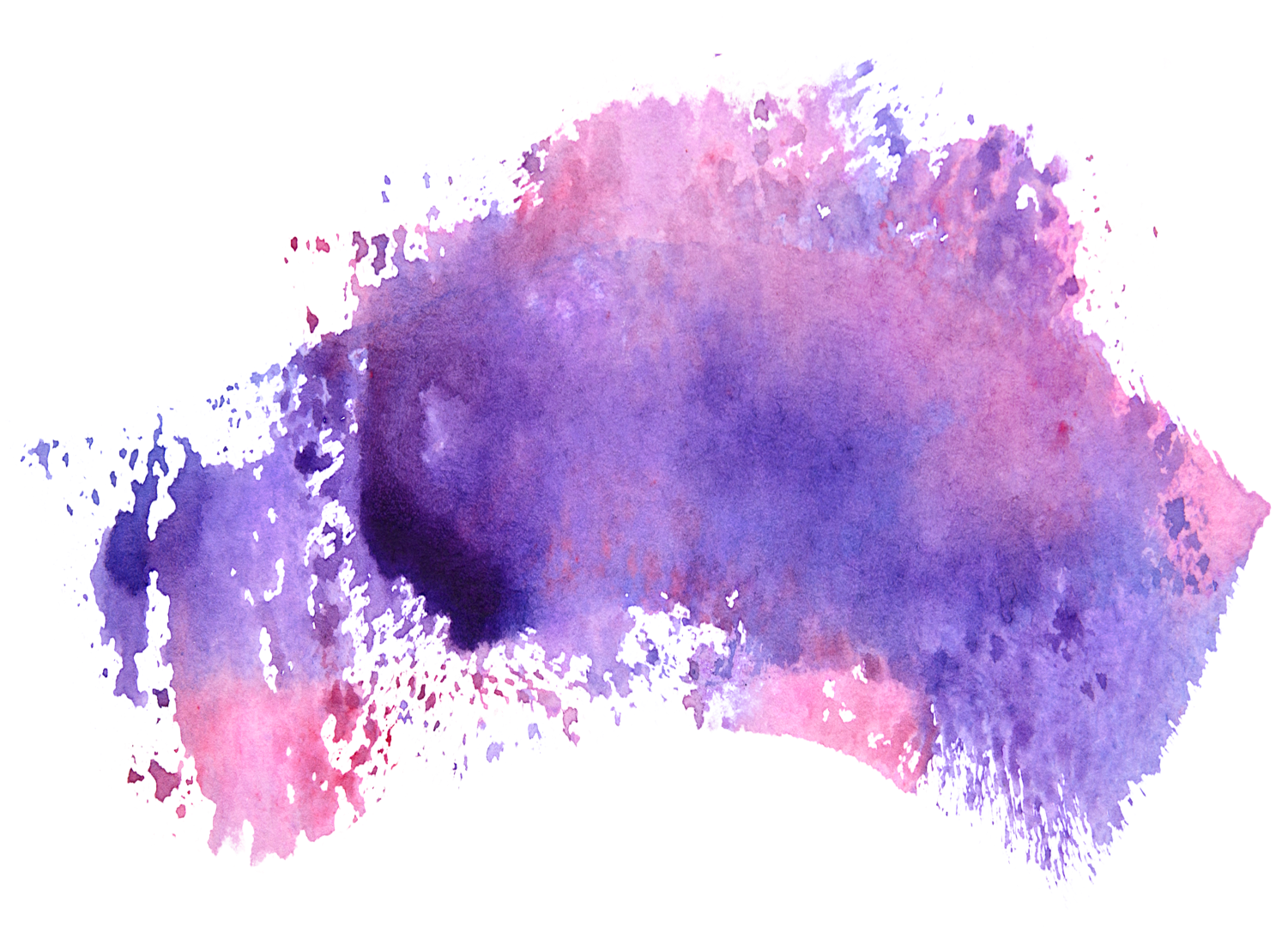 Need inspiration? Try SCAMPER.
(Eberle, 1977)
Need help planning or 
implementing your idea?
Contact us at:

Teaching@pitt.edu
References
Aron, J. (2015, March). Zombie simulator lets you plan your own apocalypse. New Scientist. Retrieved from 	https://www.newscientist.com/article/dn27067-zombie-simulator-lets-you-plan-your-own-	apocalypse/
Eberle, R. F. (1977). Scamper: Games for imagination development. Buffalo, NY: DOK.
Kounios, J. & Beeman, M. (2015). The eureka factor: Aha moments, creative insight, and the brain. New York:
	Random House. 
NACCCE. (1999). All our future: Creativity, culture, and education. Retrieved from 	http://sirkenrobinson.com/pdf/allourfutures.pdf
Starko, A.J. (2017). Creativity in the classroom: Schools of curious delight (6th ed.). New York: Taylor & Francis. 
Warren, D. (2013) Arts-based inquiry as learning in higher education: Purposes, processes and responses. In 	P. McIntosh and D. Warren (Eds.), Creativity in the classroom: Case studies in using the arts in 	teaching and learning in higher education (pp. 257-269). Chicago, IL: Intellect.